CTC BS Book of Romans
บทที่ 11
ความรักและความชอบธรรมของพระคริสต์ 
5:1-21(2)
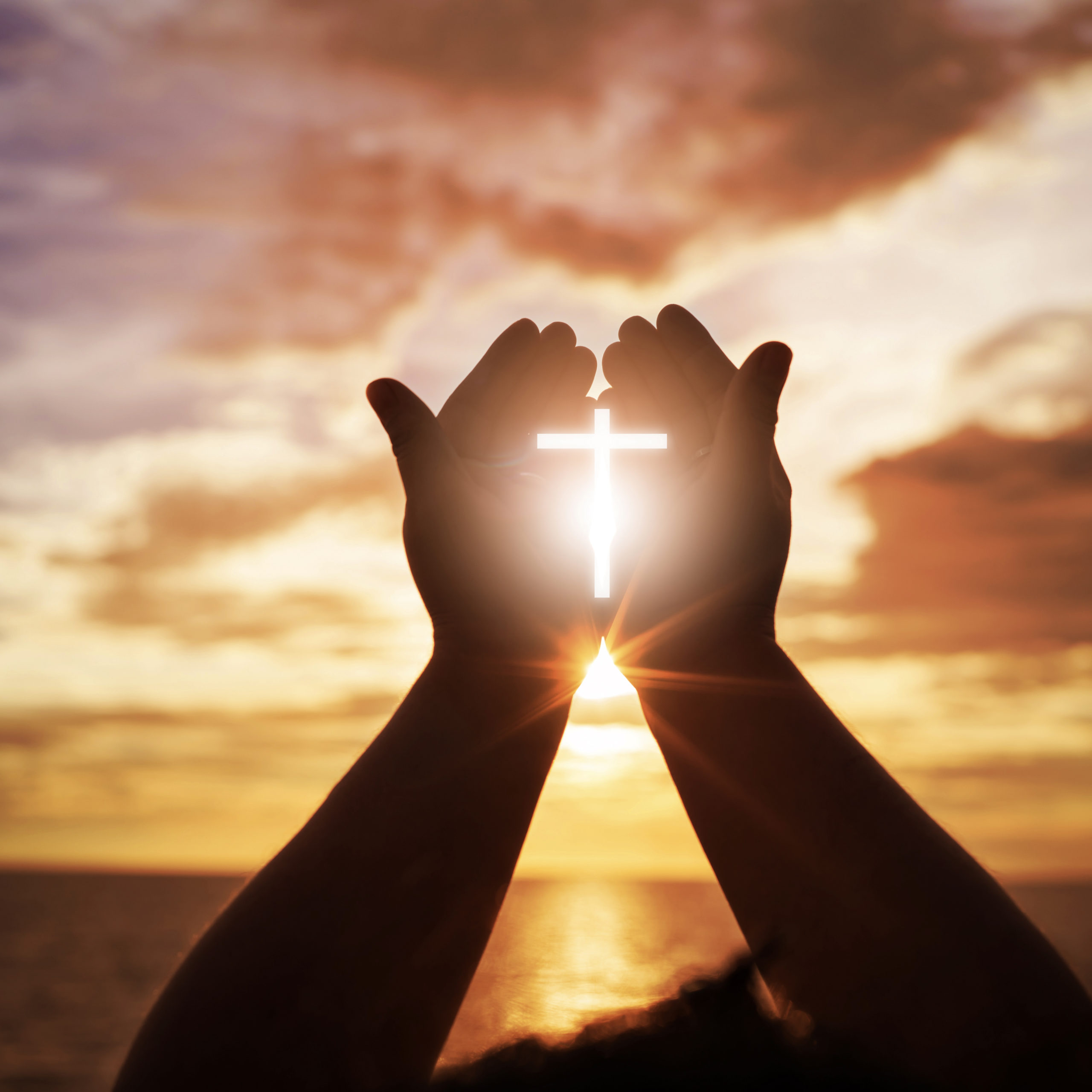 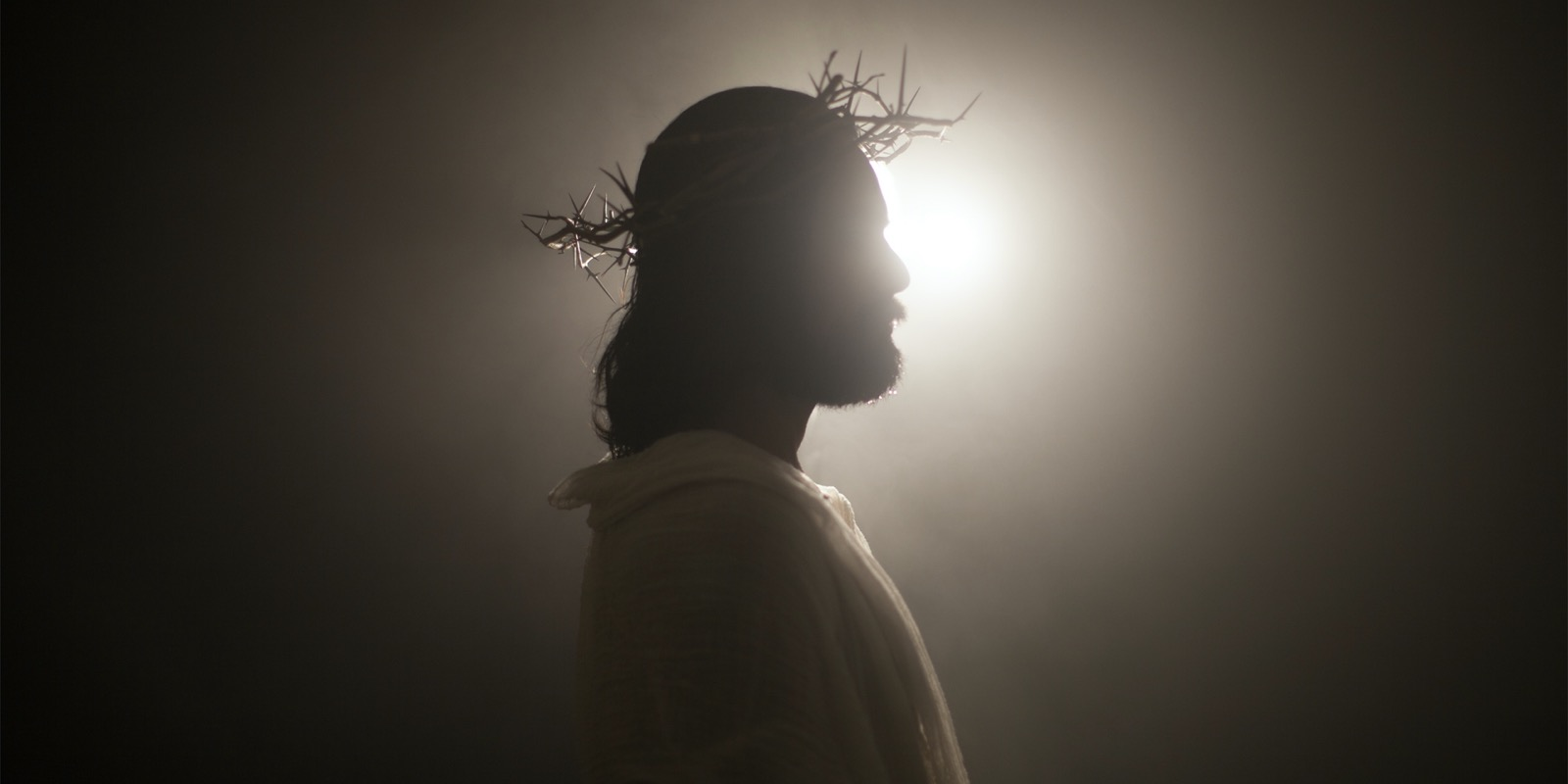 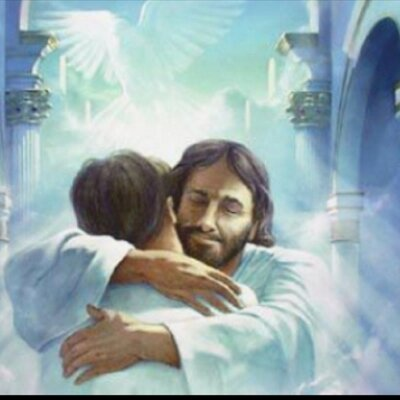 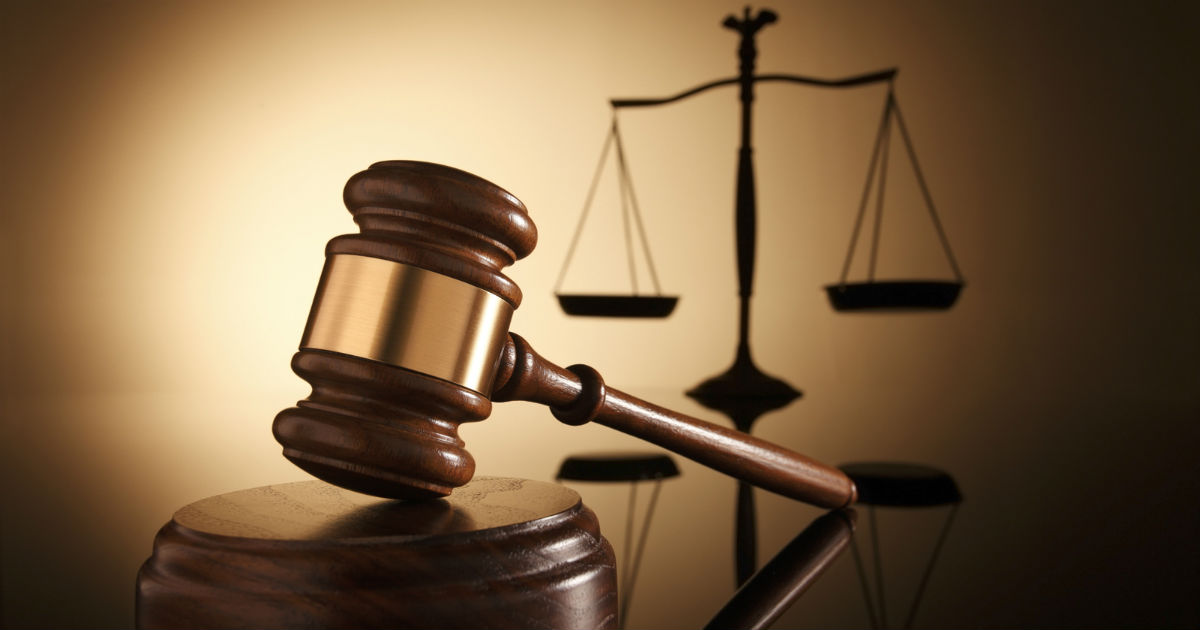 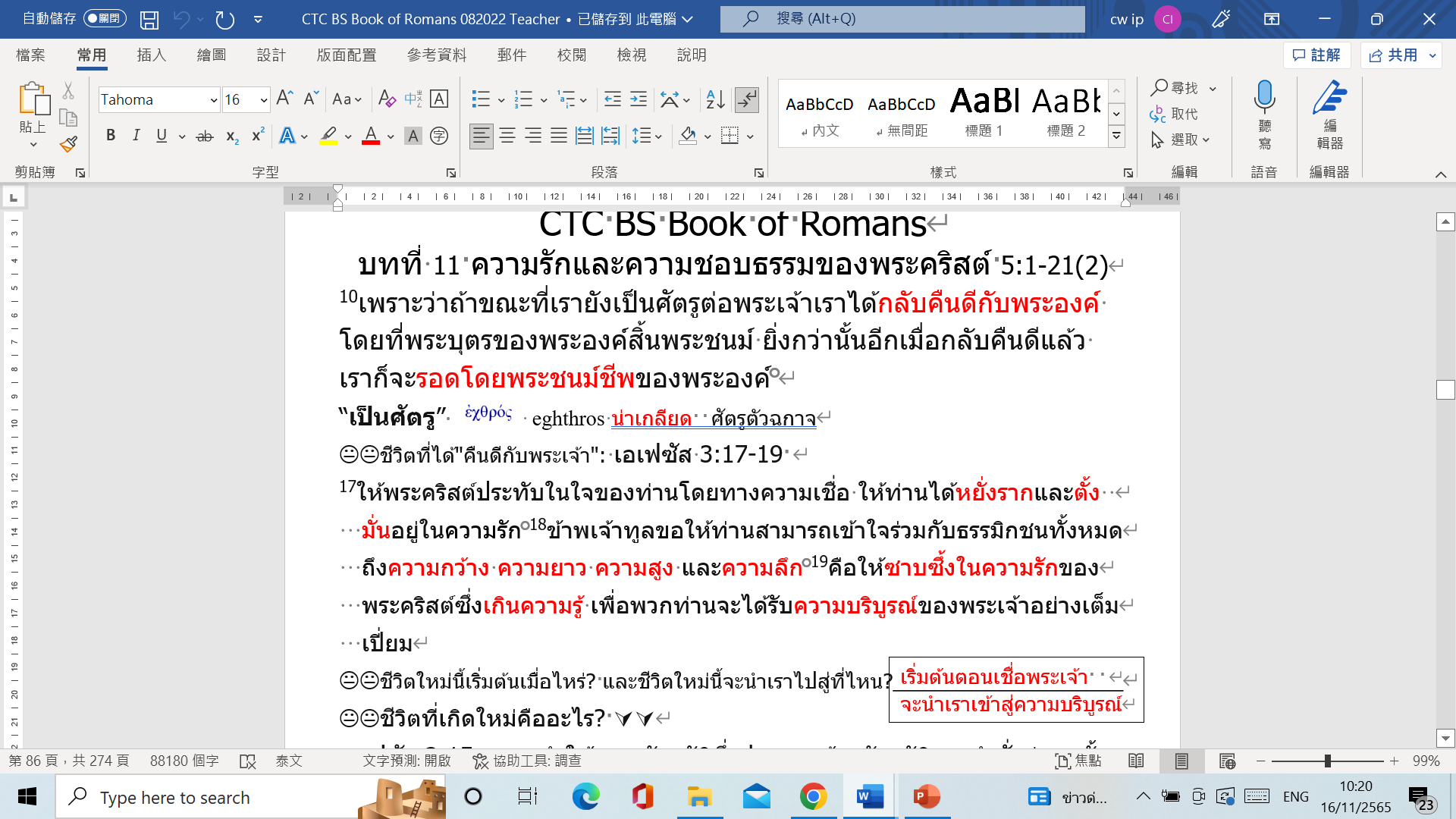 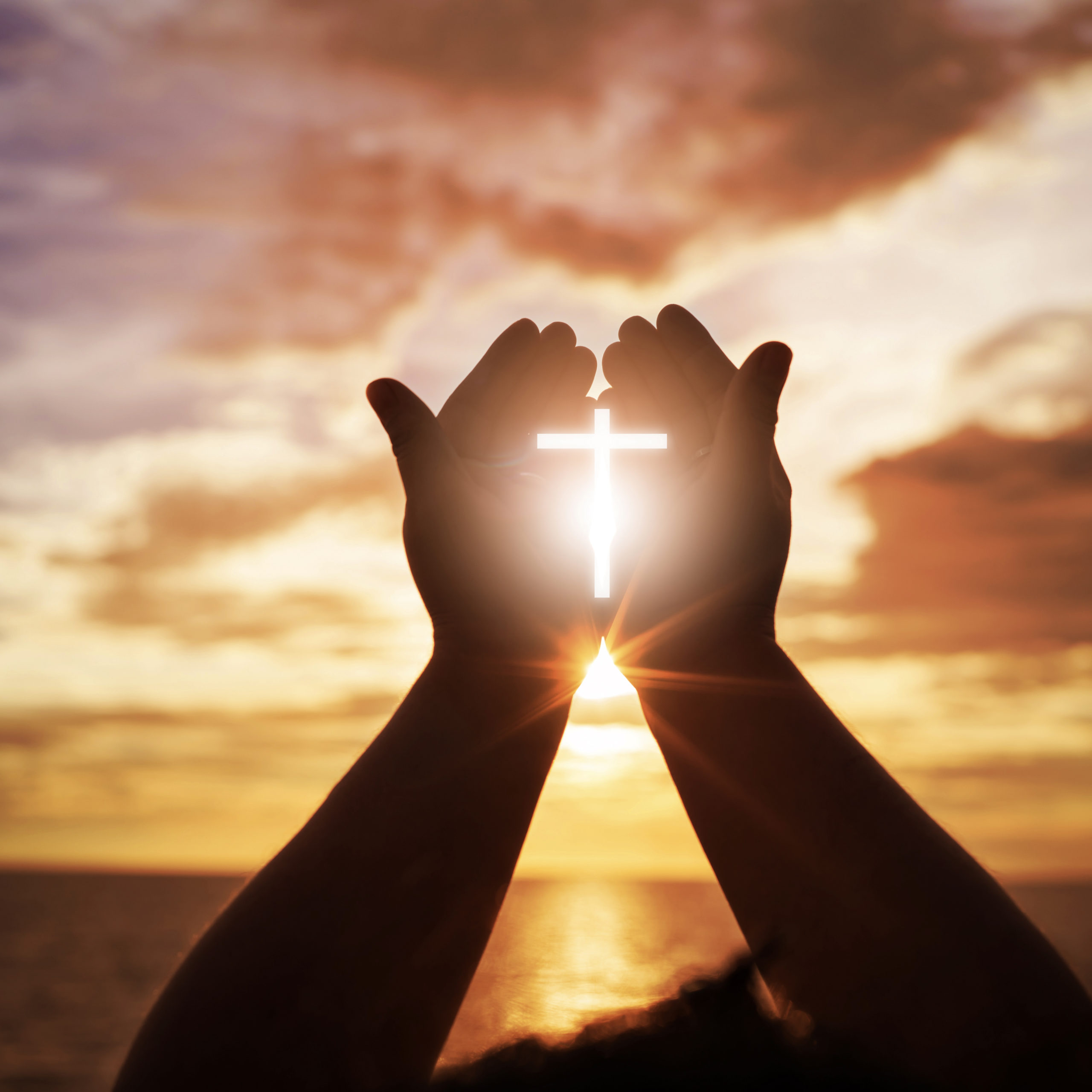 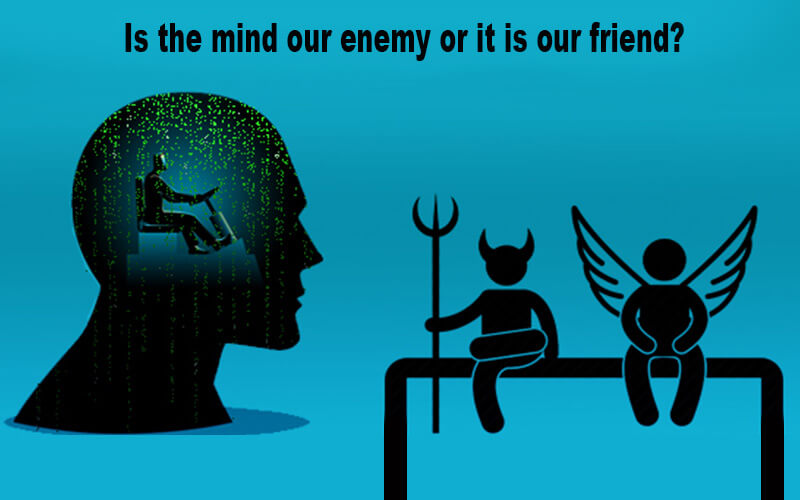 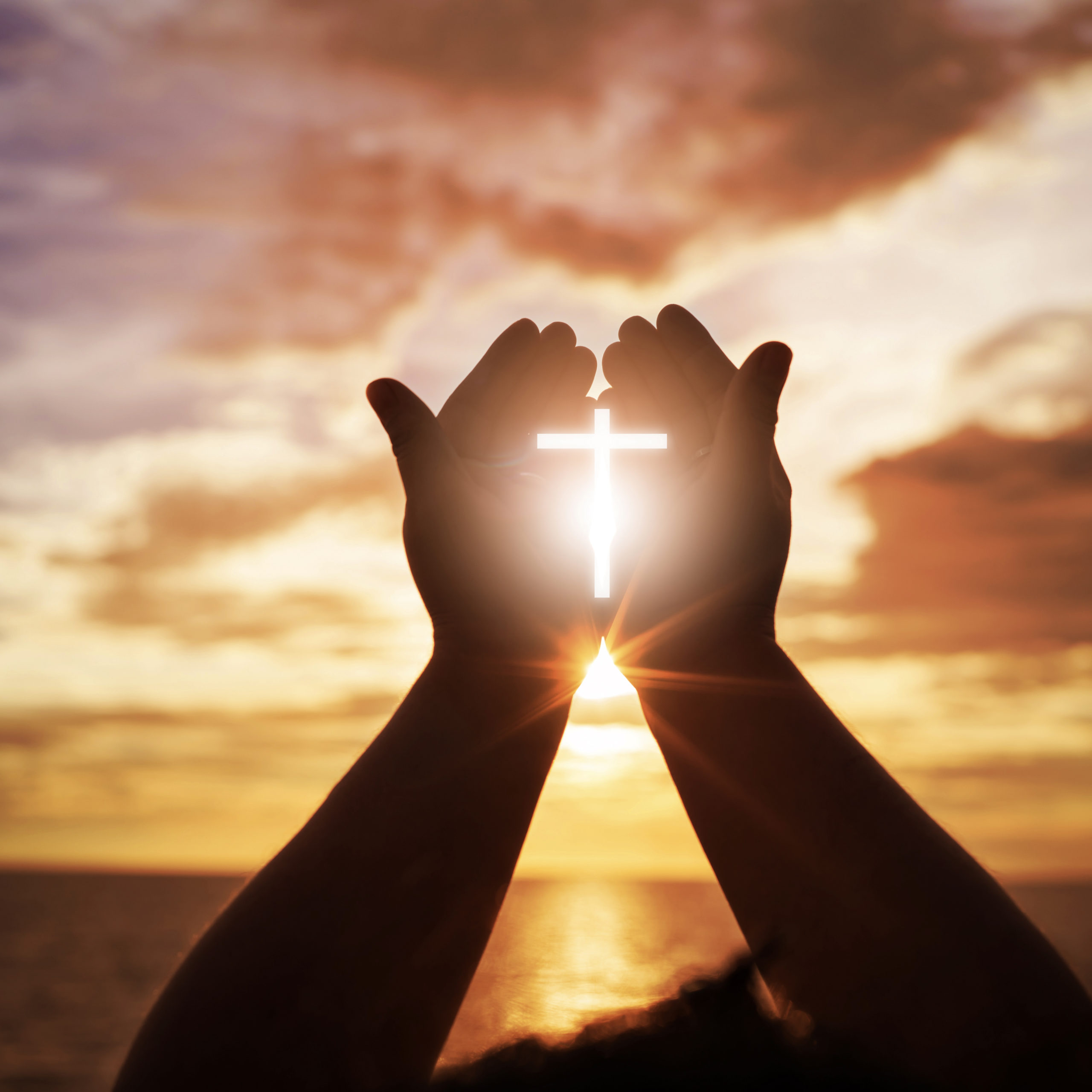 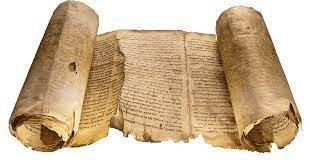 ชีวิตที่เกิดใหม่คืออะไร? 
เอเฟซัส 2:15  
ทรงทำให้ธรรมบัญญัติซึ่งประกอบด้วยบัญญัติและคำสั่งต่างๆ นั้น 
   เป็นโมฆะ(            cancel)  
เพื่อสร้างให้เป็นคนใหม่คนเดียวกันในพระองค์จากคนสองฝ่ายนั้น  เช่นนั้นแหละ   พระองค์จึงทรงทำให้เกิดสันติภาพ
เอเฟซัส 4:23-24  
23และให้วิญญาณและจิตใจของพวกท่านได้รับการเปลี่ยนใหม่ 
24และรับการสอนให้สวมสภาพใหม่ซึ่งได้รับการสร้างขึ้นตามแบบของ
      พระเจ้าในความชอบธรรมและความบริสุทธิ์อย่างแท้จริง
ลักษณะของชีวิตใหม่ในพระคริสต์คือ:
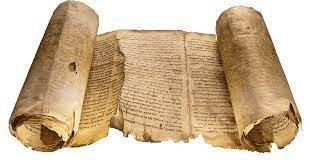 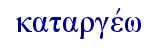 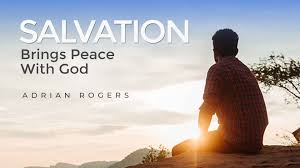 ทั้งวิญญาณและจิตใจก็เปลี่ยนใหม่  ความสัมพันธ์กับพระเจ้าก็เปลี่ยนไปด้วย
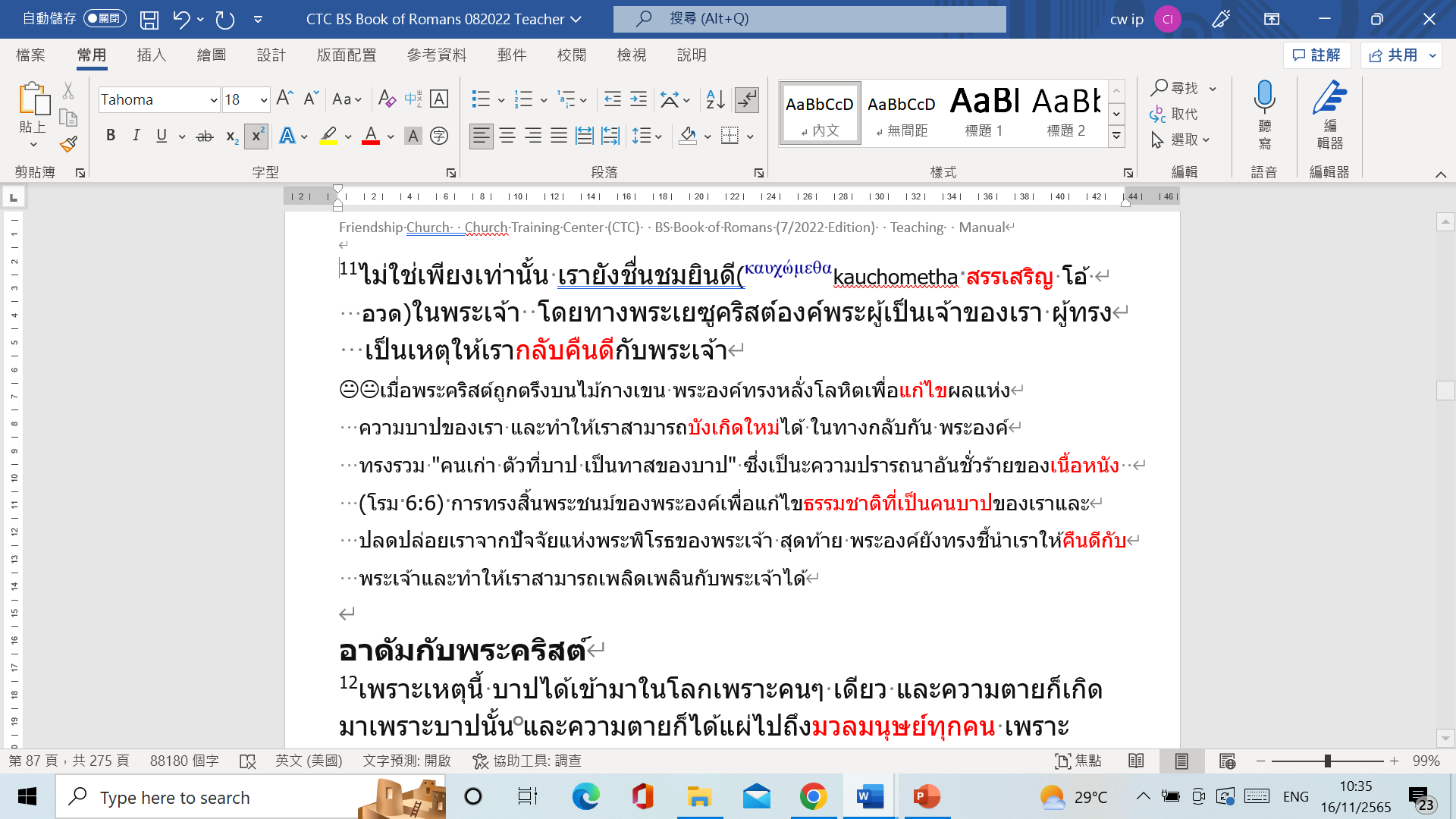 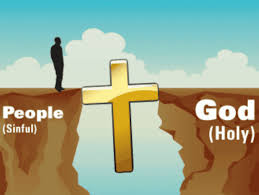 อาดัมกับพระคริสต์
12เพราะเหตุนี้ บาปได้เข้ามาในโลกเพราะคนๆ เดียว และความตายก็เกิดมาเพราะบาปนั้น และความตายก็ได้แผ่ไปถึงมวลมนุษย์ทุกคน เพราะมนุษย์ทุกคนทำบาป 
การพรรณนาถึงชีวิตที่เป็นคนบาปและอยู่บนโลกใบนี้: 

โคโลสี 3:5-6
5เพราะฉะนั้นจงประหารโลกียวิสัยในตัวท่าน 
    คือการล่วงประเวณี การโสโครก ราคะตัณหา ความปรารถนาชั่ว   
    และความโลภ (ซึ่งเป็นการบูชารูปเคารพ) 
6สิ่งเหล่านี้เป็นเหตุให้พระพิโรธของพระเจ้ามาถึง 
                                [คนเหล่านั้นที่ไม่เชื่อฟัง]
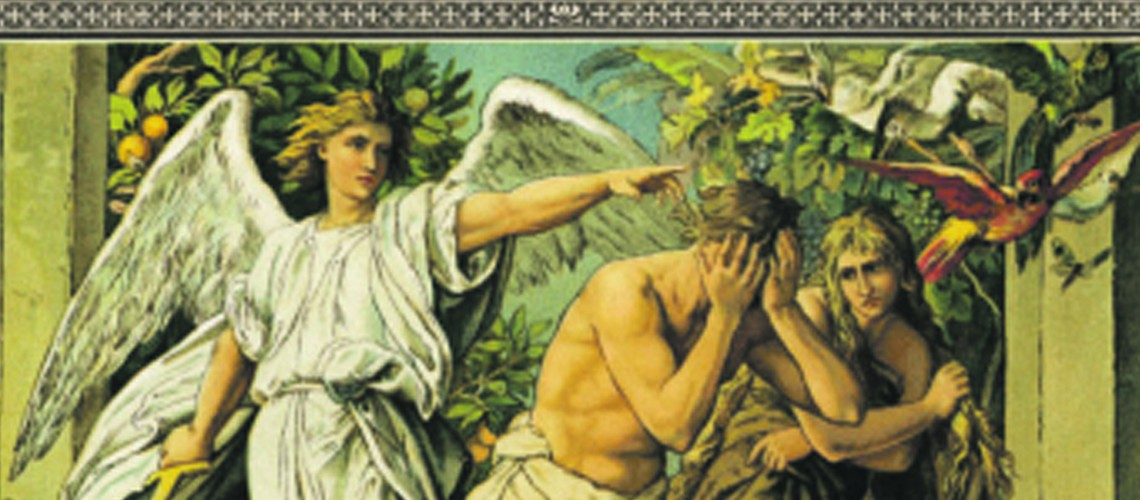 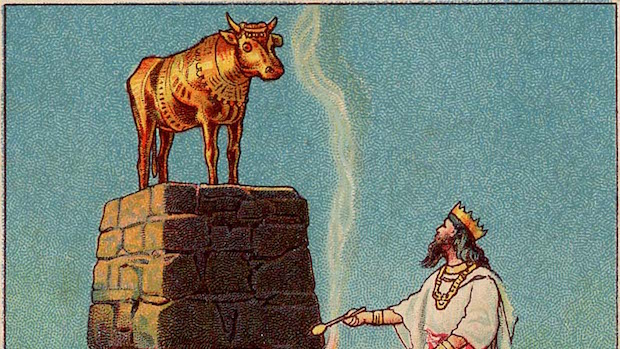 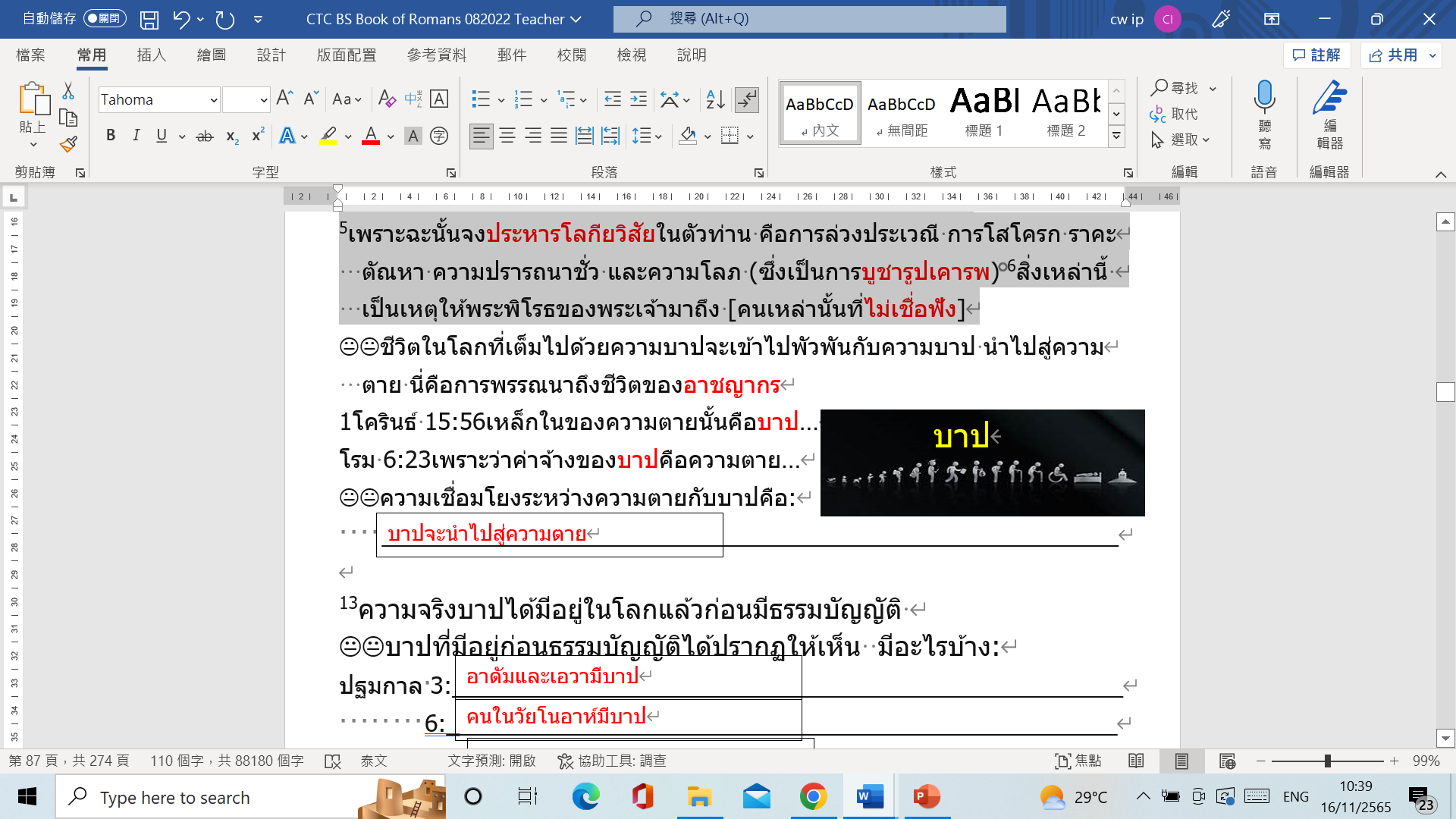 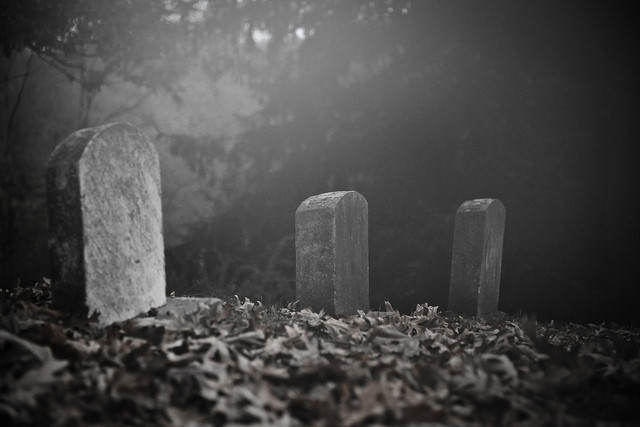 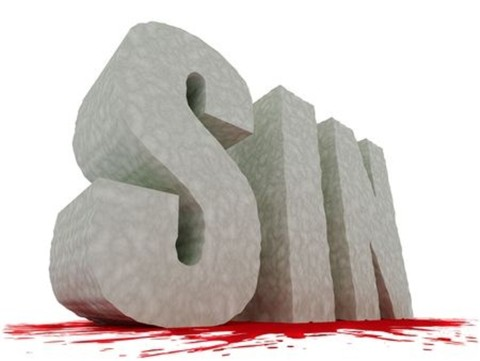 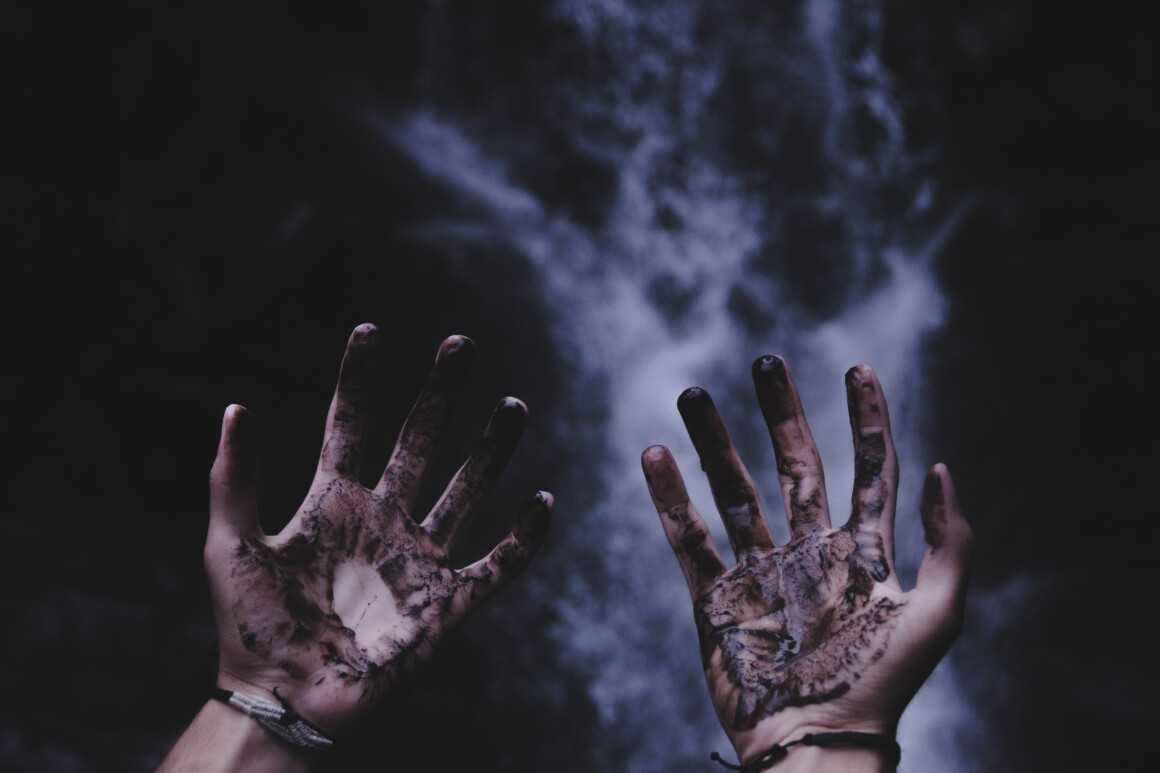 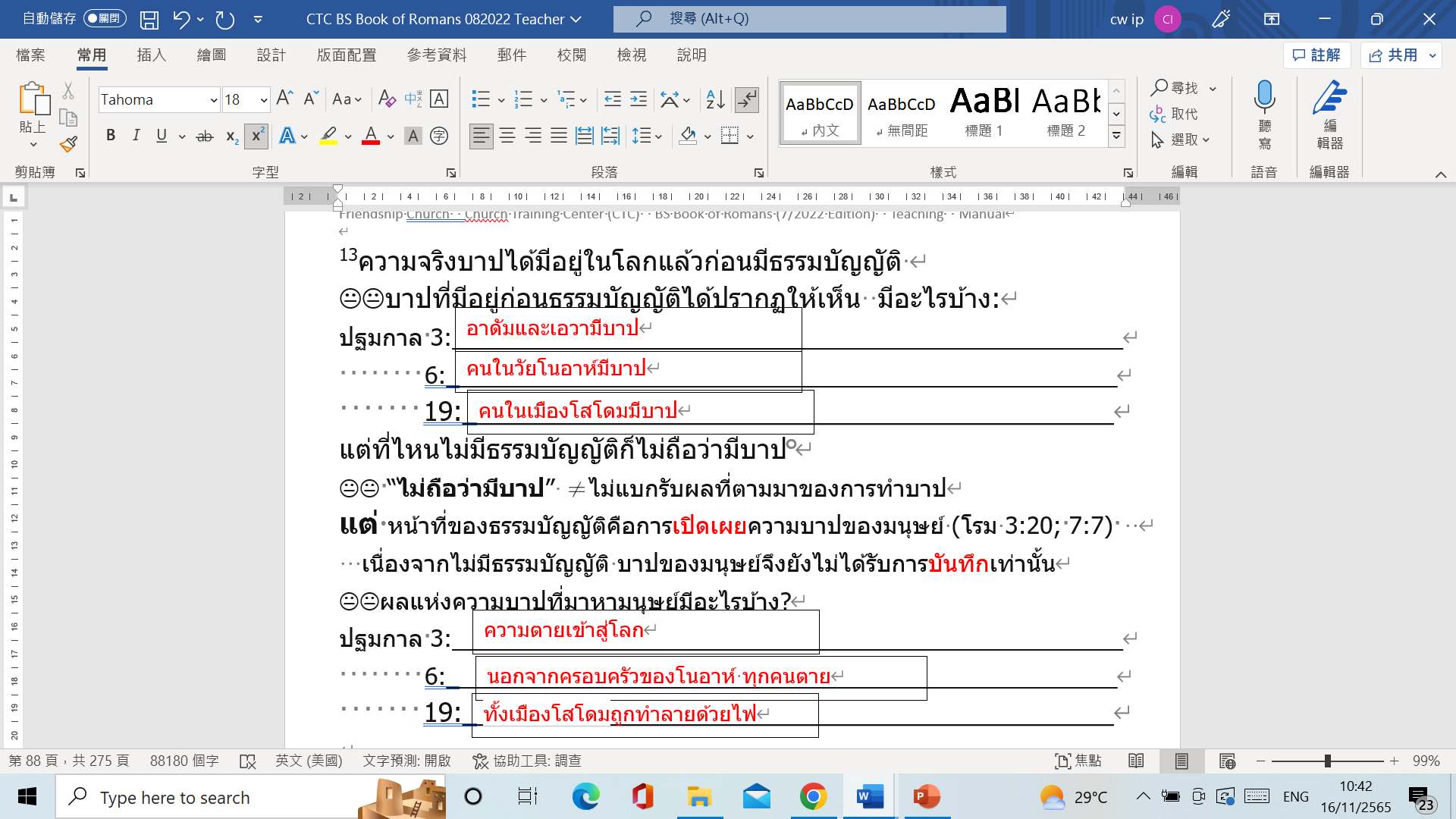 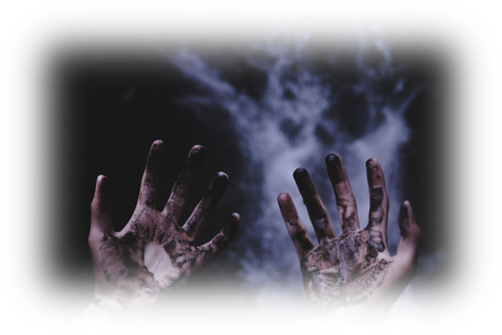 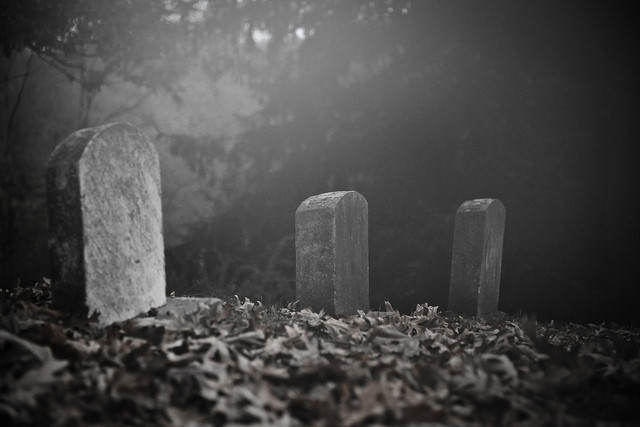 14อย่างไรก็ตาม ความตายก็ได้ครอบงำตลอดมา 
 ตั้งแต่อาดัมจนถึงโมเสส 
 แม้คนที่ไม่ได้ทำบาปอย่างเดียวกับการละเมิดของอาดัม 
 ผู้ซึ่งเป็นแบบของผู้ที่จะเสด็จมาภายหลัง



ยอห์น 1:17  
คือว่าเราได้ธรรมบัญญัตินั้นมาทางโมเสส 
ส่วนพระคุณและความจริงมาทางพระเยซูคริสต์
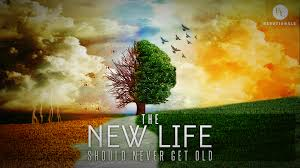 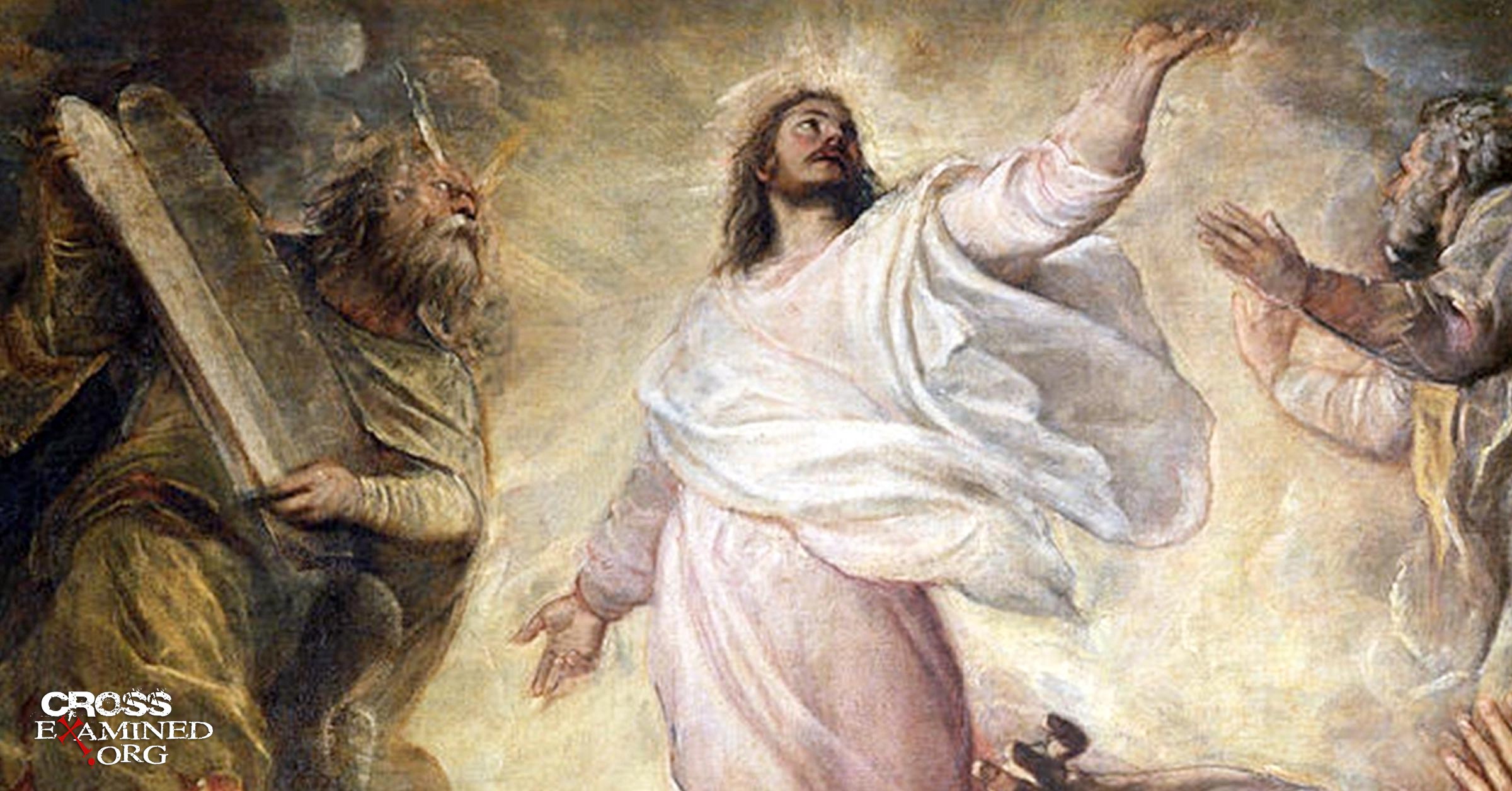 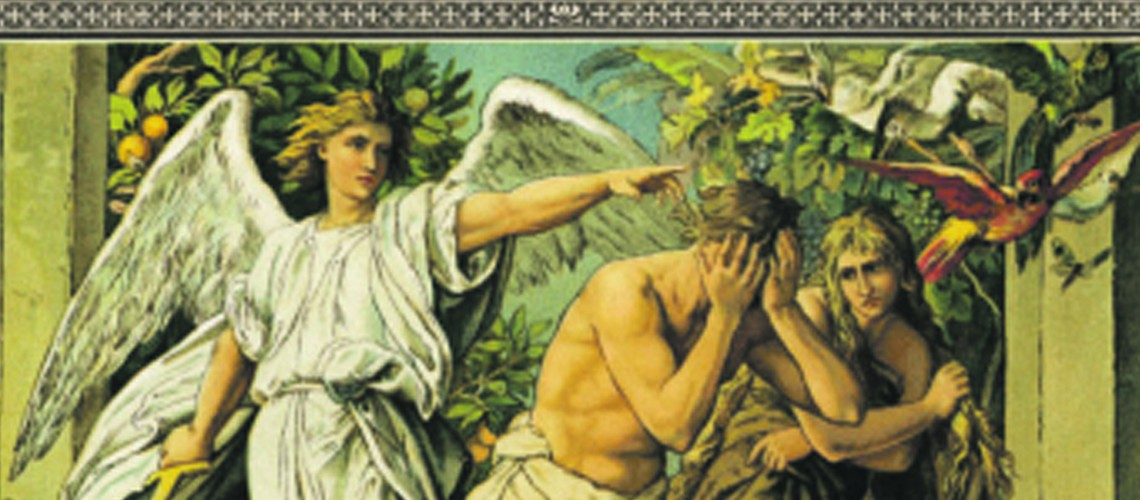 ถ้ามีความบาปอยู่ ความตายนั้นก็จะอยู่ด้วย 
ไม่ว่าคนไหนก็ตาม (ได้ทำบาปเหมือนที่อาดัมทำไว้หรือไม่)  
    จุดจบก็คือความตาย 
ตั้งแต่เกิด ทุกคนอยู่ภายใต้อิทธิพลของ อาดัมคนเก่า(Old Adam) 
   และกลายเป็นคนบาป 
เราทุกคนเป็นคนบาปแต่กำเนิด เราทุกคนต่างก็ทำบาป 
  และเรารักความบาปด้วย 
 ไม่ใช่เพราะเราเคยทำบาปจึงกลายเป็นคนบาป
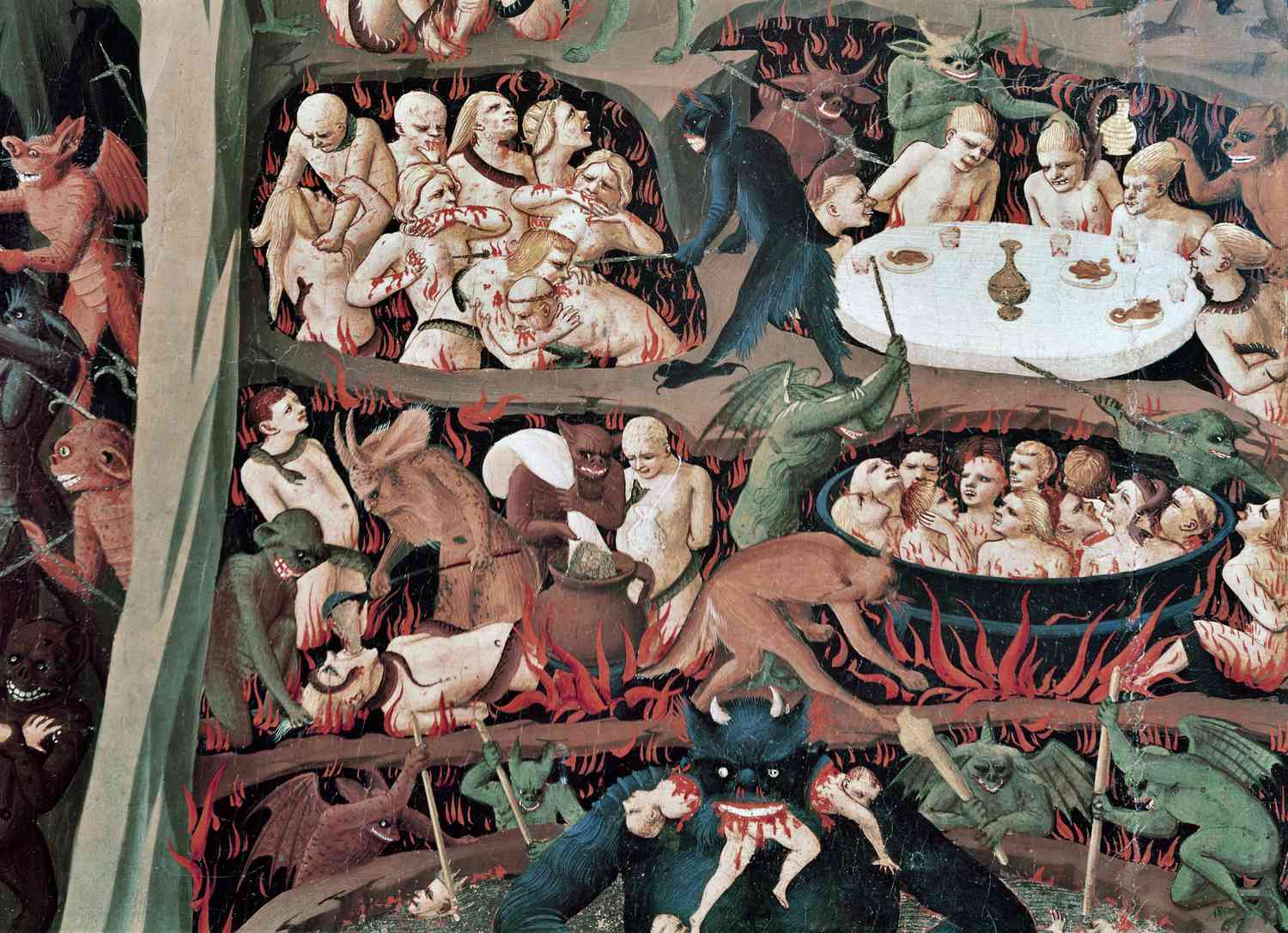 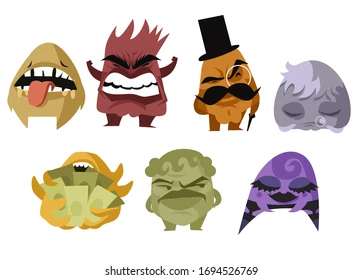 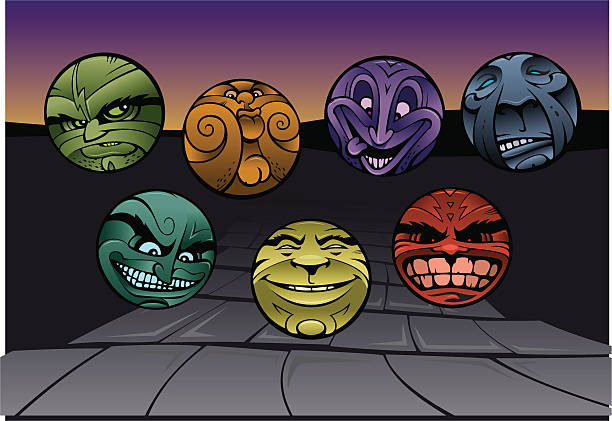 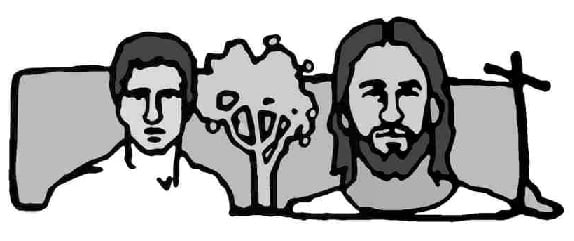 อาดัมเป็นแบบของพระคริสต์ และพระคริสต์ทรงเป็นอาดัมคนสุดท้าย (1 โค
   รินธ์ 15:45) 
  "อาดัมเป็นแบบ…" หมายถึงเครื่องหมายที่กำหนดไว้ล่วงหน้า การที่อาดัมคน
    แรกเป็นตัวแทนของสิ่งทรงสร้างเก่า  นั้นยังเป็นตัวกำหนดว่าพระคริสต์ทรงเป็น
    ตัวแทนของการทรงสร้างใหม่   ตอนที่ทุกคนกลายเป็น (คนบาป) เพราะอาดัม
    คนเดียว ดังนั้นทุกคนจะกลายเป็น (คนไม่มีบาป) เพราะพระคริสต์เพียงผู้เดียวด้วย   ฮีบรู 2:14-15
14บุตรทั้งหลายมีเลือดและเนื้อเช่นกันอย่างไร พระองค์ก็ทรงมีส่วนเช่นนั้น
    ด้วยอย่างนั้น 
เพื่อโดยทางความตายนั้น 
  พระองค์จะทรงทำลายมารผู้มีอำนาจแห่งความตาย 
15และจะทรงปลดปล่อยบรรดาคนเหล่านั้นที่ตกเป็นทาสมาตลอดชีวิต
   เนื่องจากความกลัวตาย
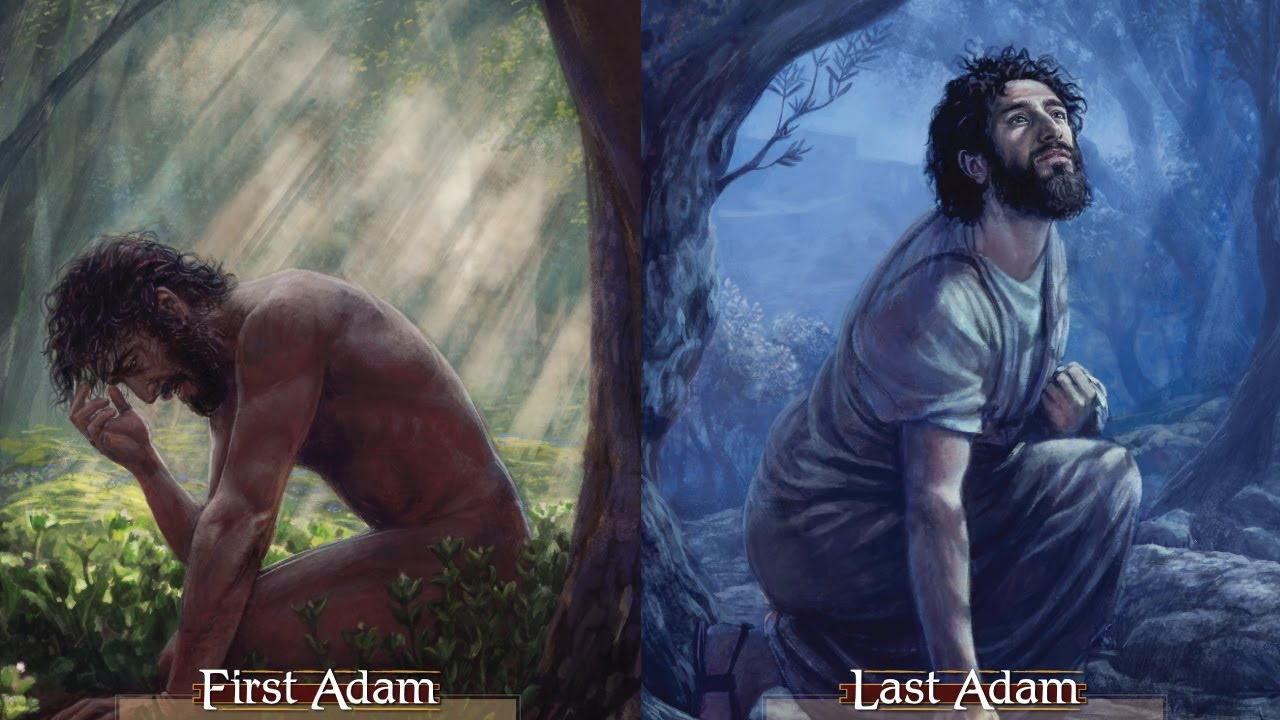 15แต่ของประทานแห่งพระคุณก็ไม่เหมือนการละเมิดนั้น 
  เพราะว่าถ้าคนจำนวนมากต้องตายเพราะการละเมิด
     ของคนๆ เดียว 
  มากยิ่งกว่านั้น 
  พระคุณของพระเจ้าและของประทานโดยพระคุณของ
      พระองค์ผู้เดียวนั้น 
คือพระเยซูคริสต์ 
      ก็มีบริบูรณ์แก่คนจำนวนมาก
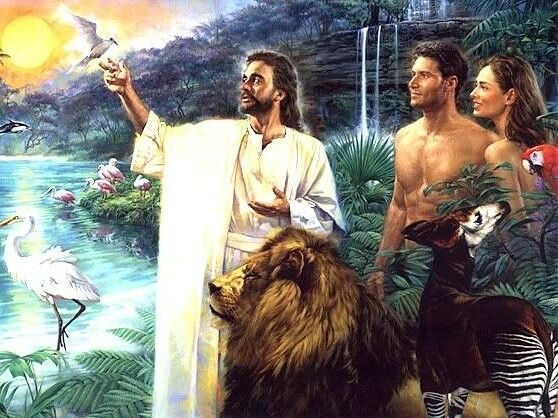 สิ่งที่ได้จาก "ของประทาน" ดีกว่า "ความบาป" เนื่องจากความบาปของอาดัม เพียงผู้เดียวทำให้ "ทุกคน" ทนทุกข์ทรมานจากมรดกของเขาและติดกับความตาย จากนั้นโดยพระคุณของพระเจ้าและของประทานที่ได้มาจากพระคริสต์ที่จะมาถึง "ทุกคน" อย่างล้นเหลือ  อย่างแน่นอน 
 
ประเด็นสำคัญที่จะเน้นในข้อนี้คือ: (คุณสามารถเลือกได้มากกว่าหนึ่ง)
พระเยซูคริสต์ทรงยิ่งใหญ่กว่าอาดัม สิ่งที่อาดัมทำคือการทำบาป 
     สิ่งที่พระเยซูคริสต์ทรงทำคือพระคุณ ในสาระสำคัญ สิ่งที่พระเยซู
     คริสต์ทำเป็นมากกว่าสิ่งที่อาดัมทำ
ผลที่ตามมาของความบาปนั้นอยู่เฉยๆ และไม่มีทางเลือกอื่น แต่สิ่ง
     ที่พระคุณนั้นใช้งานได้และฟรี แอคทีฟ(active)ดีกว่าอยู่เฉยๆ และ
     ฟรีดีกว่าบังคับ
 ของประทานดีกว่าการตัดสิน 
        และความชอบธรรมดีกว่าการกล่าวโทษ
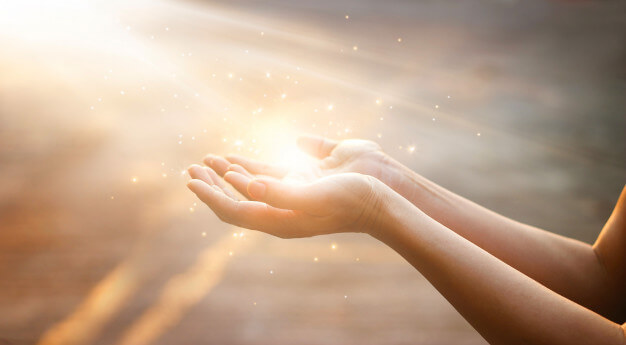 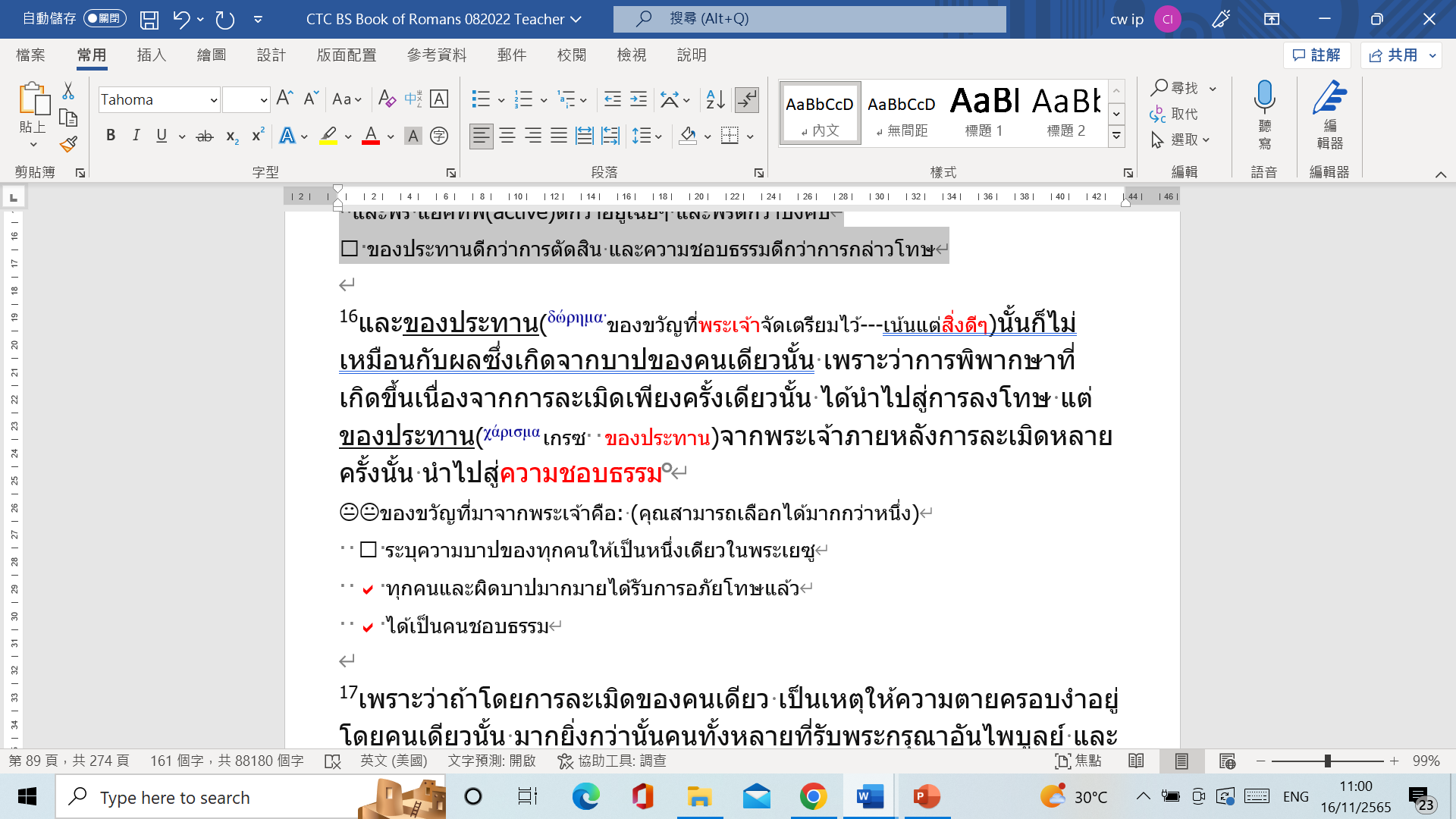 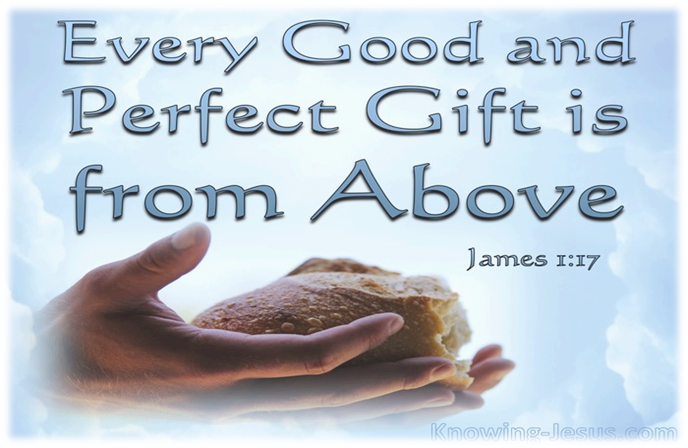 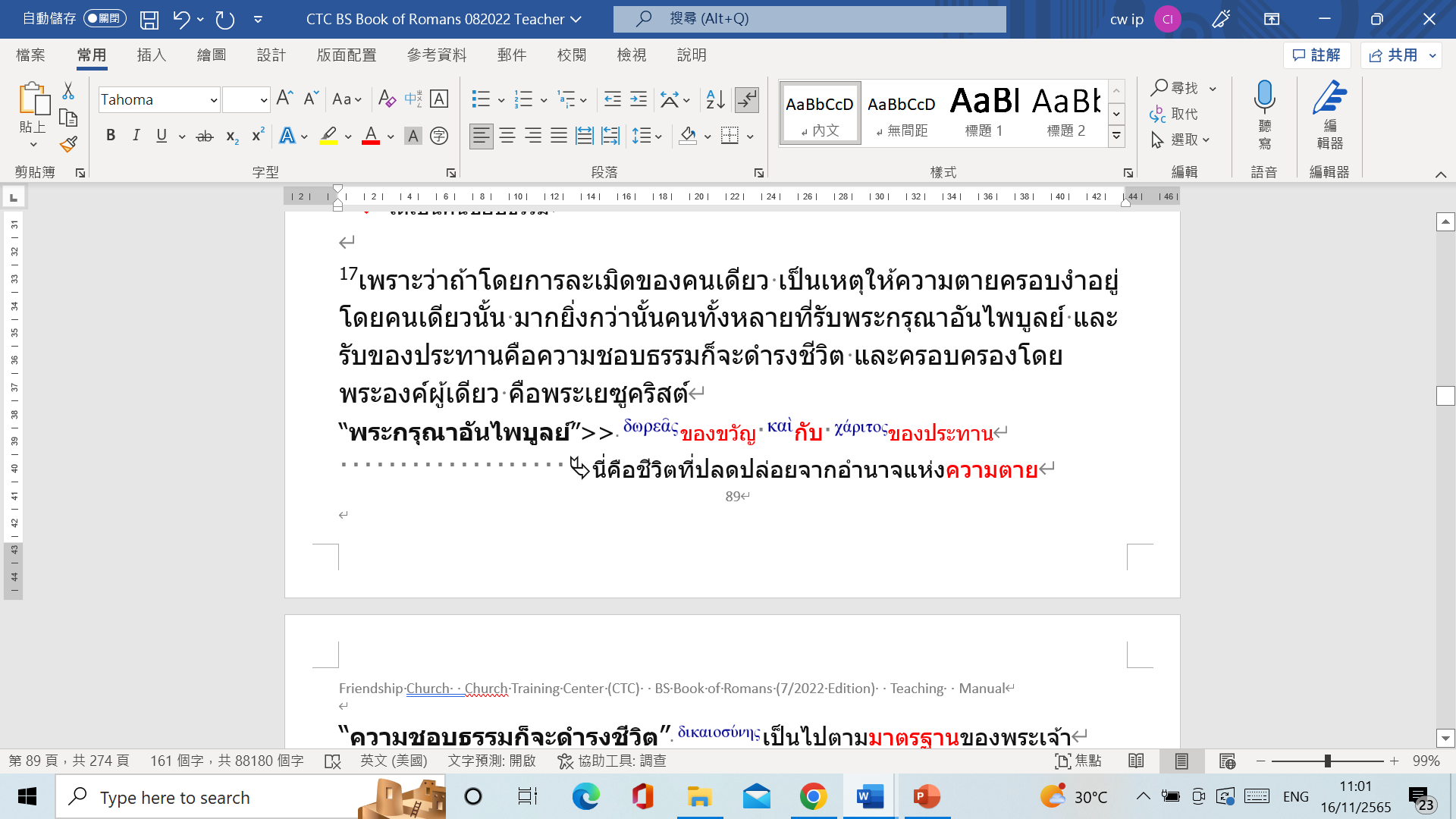 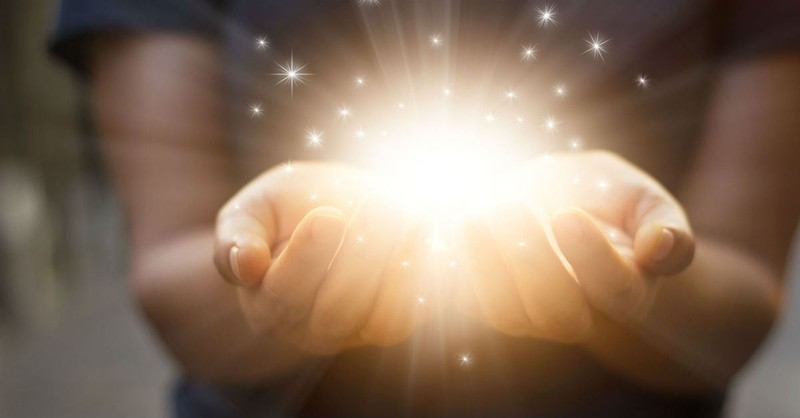 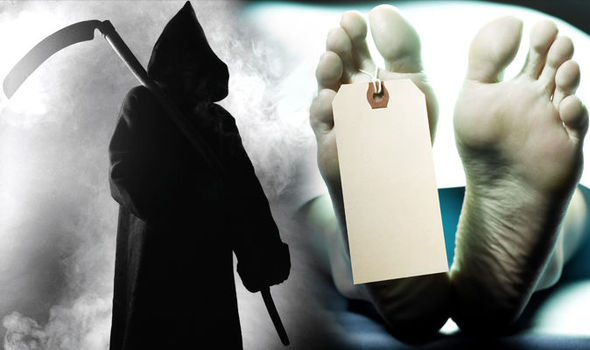 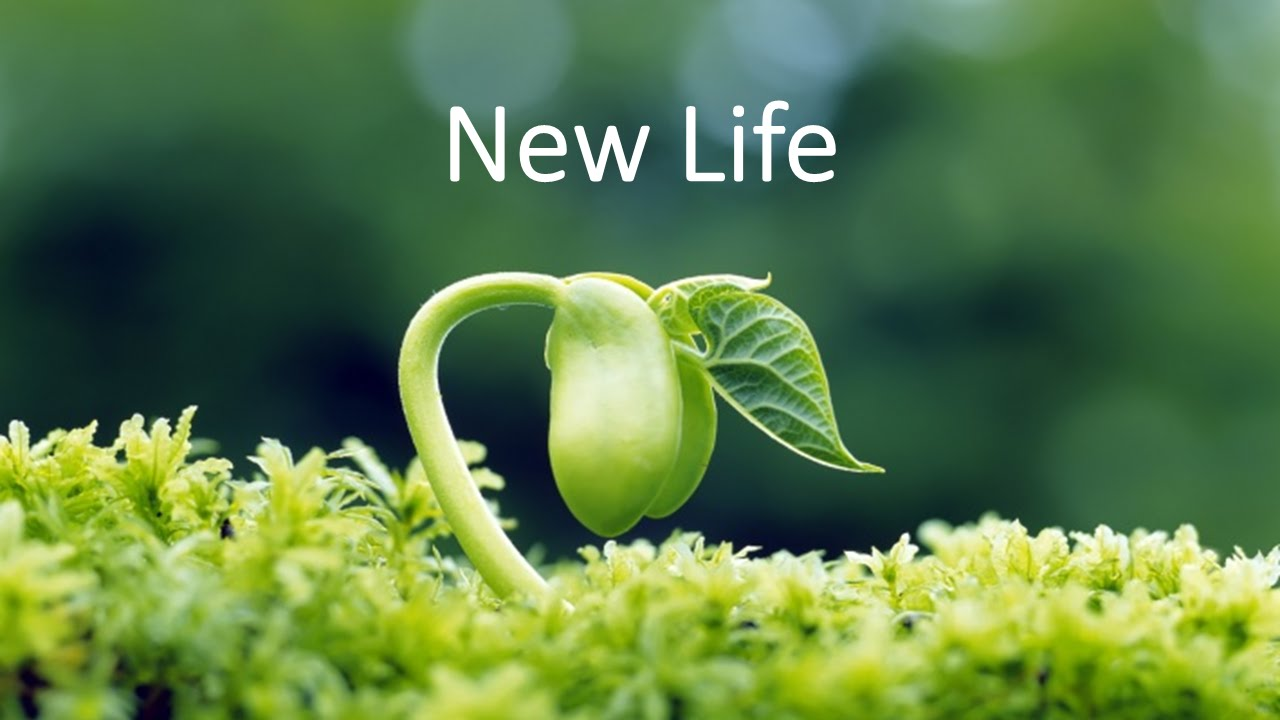 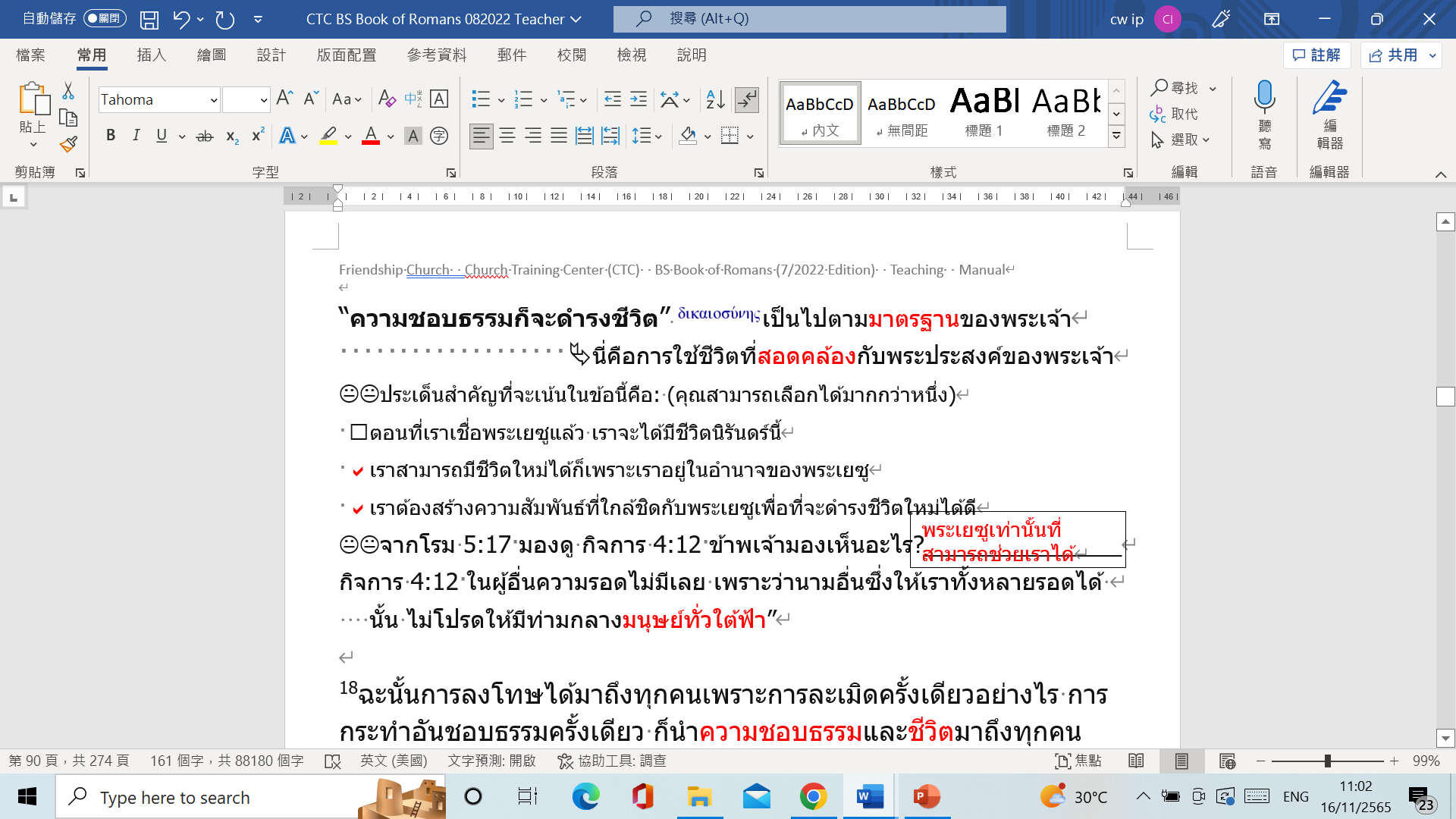 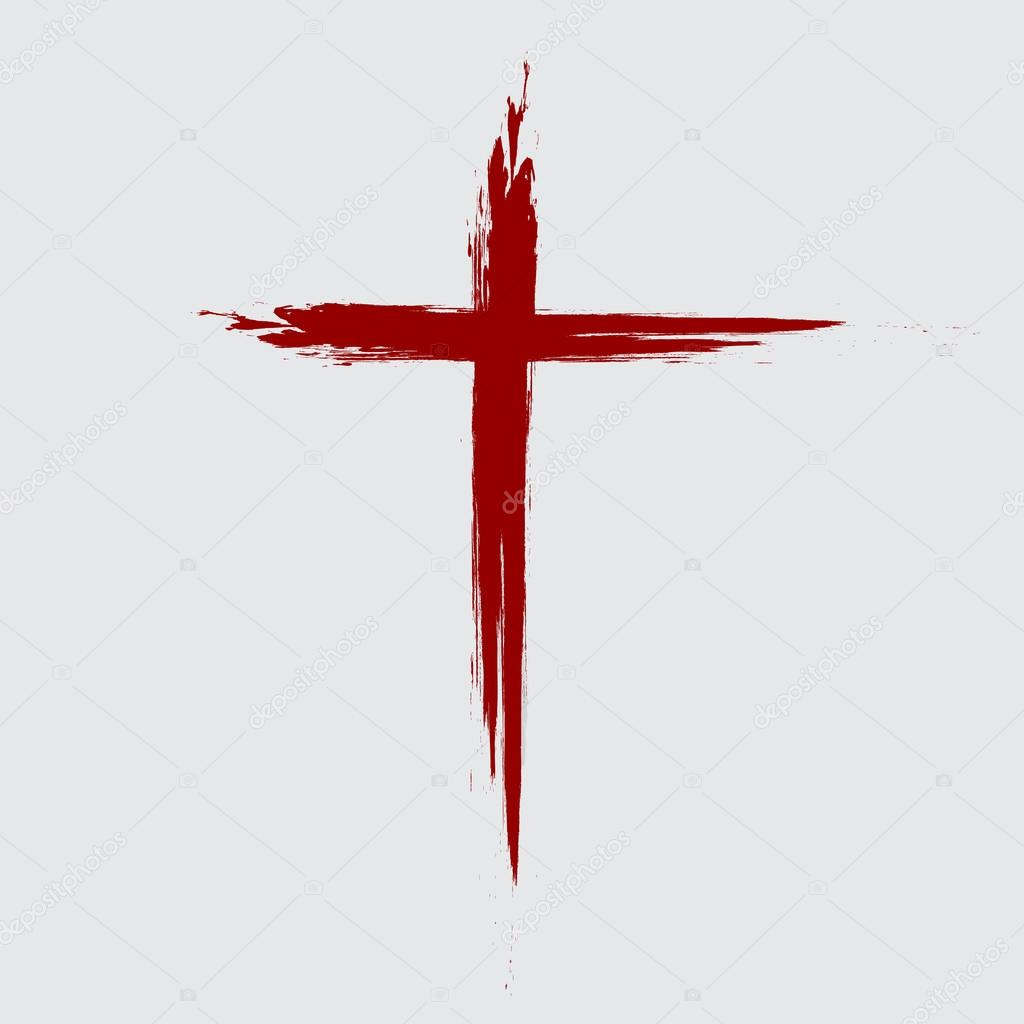 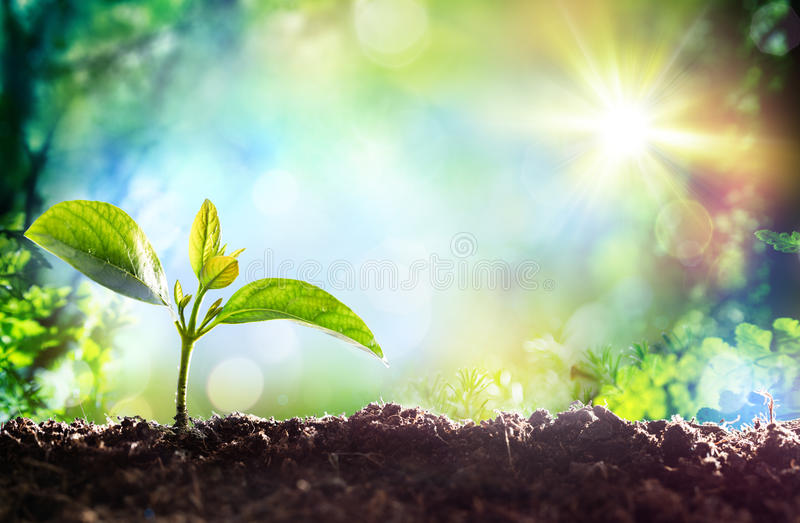 18ฉะนั้นการลงโทษได้มาถึงทุกคนเพราะการละเมิดครั้งเดียวอย่างไร การกระทำอันชอบธรรมครั้งเดียว 
ก็นำความชอบธรรมและชีวิตมาถึงทุกคนอย่างนั้น 

เนื่องจากอาดัม “สะดุดล้มลงจากอาณาจักร” ในสวนเอเดน ทุกคนจึงถูกพระเจ้าพิพากษา และพวกเขาทั้งหมดอยู่ภายใต้อำนาจของบาปและความตาย ในทำนองเดียวกัน เพราะการที่พระคริสต์ทรงยอมรับเพียงครั้งเดียวบนไม้กางเขน การลงโทษของพระเจ้าเตรียมให้ทุกคนจะได้รับการชำระให้เป็นคนชอบธรรมจากพระเจ้า และพวกเขาจะได้รับการฟื้นคืนชีวิตจากความตายเพื่อรับชีวิตใหม่
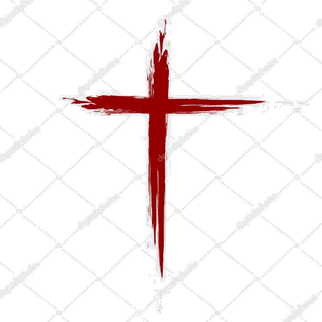 19เพราะว่าคนจำนวนมากเป็นคนบาป เพราะคนคนเดียวที่ไม่เชื่อฟังอย่างไร คนจำนวนมากก็เป็นคนชอบธรรม เพราะพระองค์ผู้เดียวที่ได้ทรงเชื่อฟังอย่างนั้น 

ความหมายของข้อนี้คือ: (เลือกได้มากกว่า 1 ข้อ)
ในอาดัม เราได้รับทุกสิ่งที่เป็นของอาดัม ในทำนองเดียวกัน ในพระคริสต์ 
      เราก็ได้รับทุกสิ่งที่เป็นของพระคริสต์
 ผู้เชื่อที่แท้จริงทุกคนต้องมีชีวิตที่ชอบธรรมและนิสัยภายใน และแสดง
      พฤติกรรมที่ชอบธรรม  และซึ่งเป็นชีวิตภายนอก
เพราะอาดัม "ไม่เชื่อฟัง" พระเจ้าองค์เดียว บาปจึงเข้ามาสู่มนุษย์ 
      และทุกคนก็กลายเป็น "คนบาป" ในทำนองเดียวกัน เพราะพระคริสต์เท่านั้น 

"การเชื่อฟัง" ต่อพระเจ้าจึงนำไปจนถึงความตาย (ฟีลิปปี  2 :8) นำชีวิตและความประพฤติที่ชอบธรรมมาสู่ผู้คนด้วย และทุกคนจะกลายเป็น "ผู้ชอบธรรม"
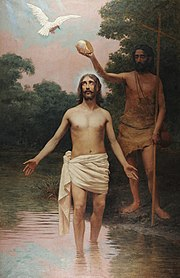 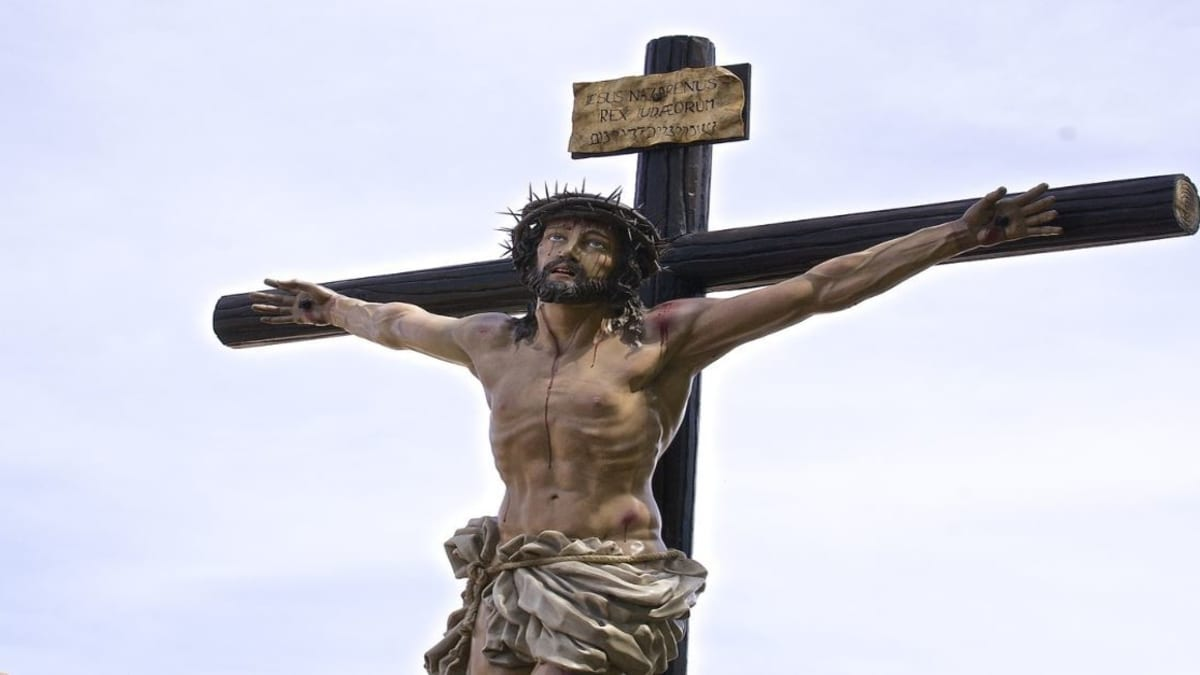 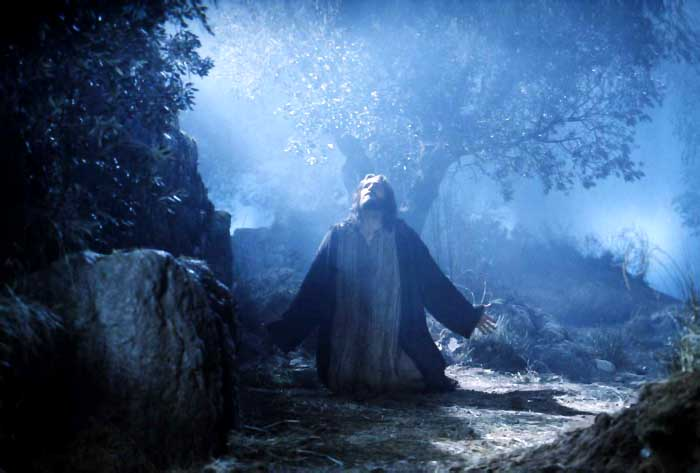 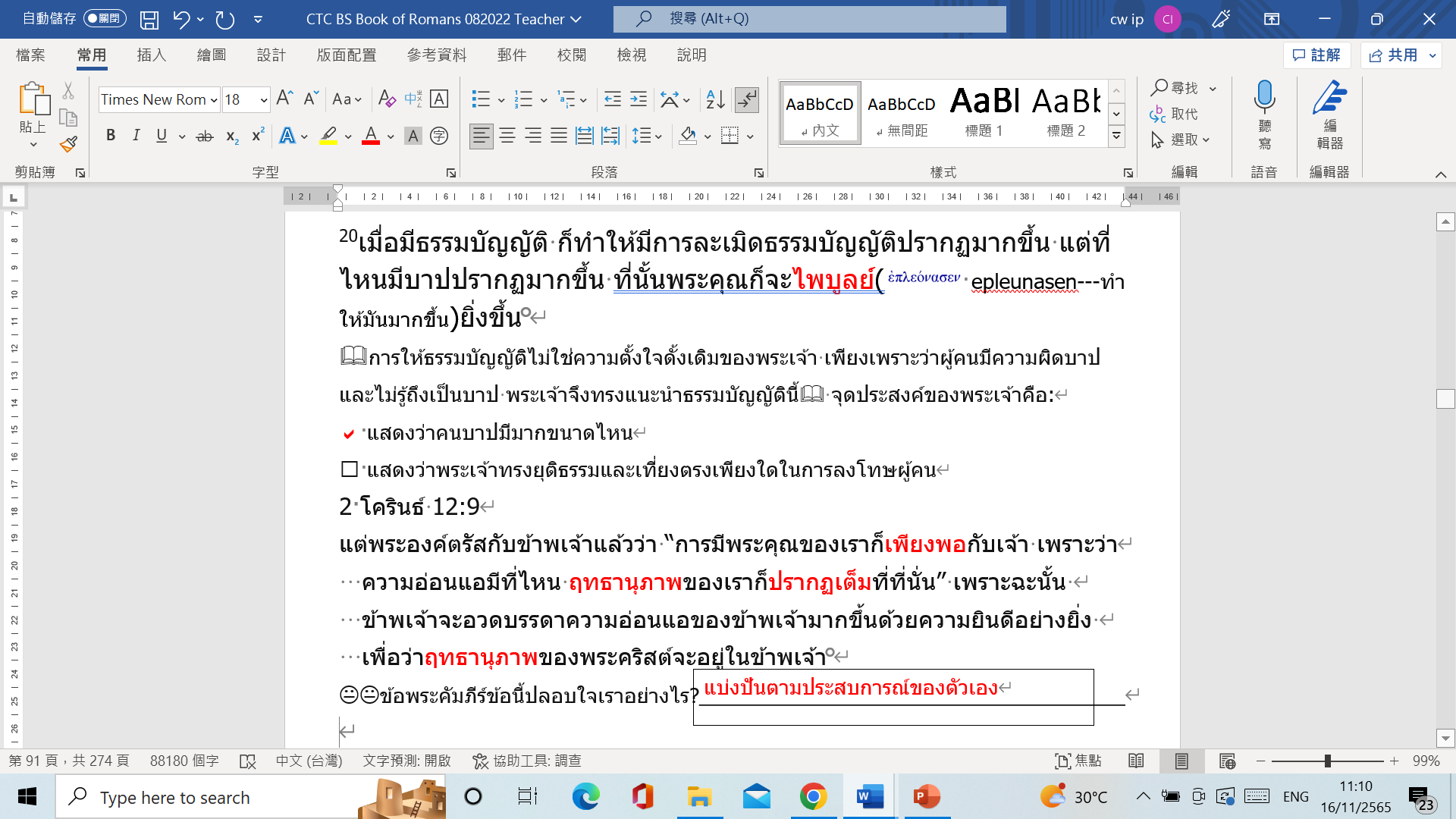 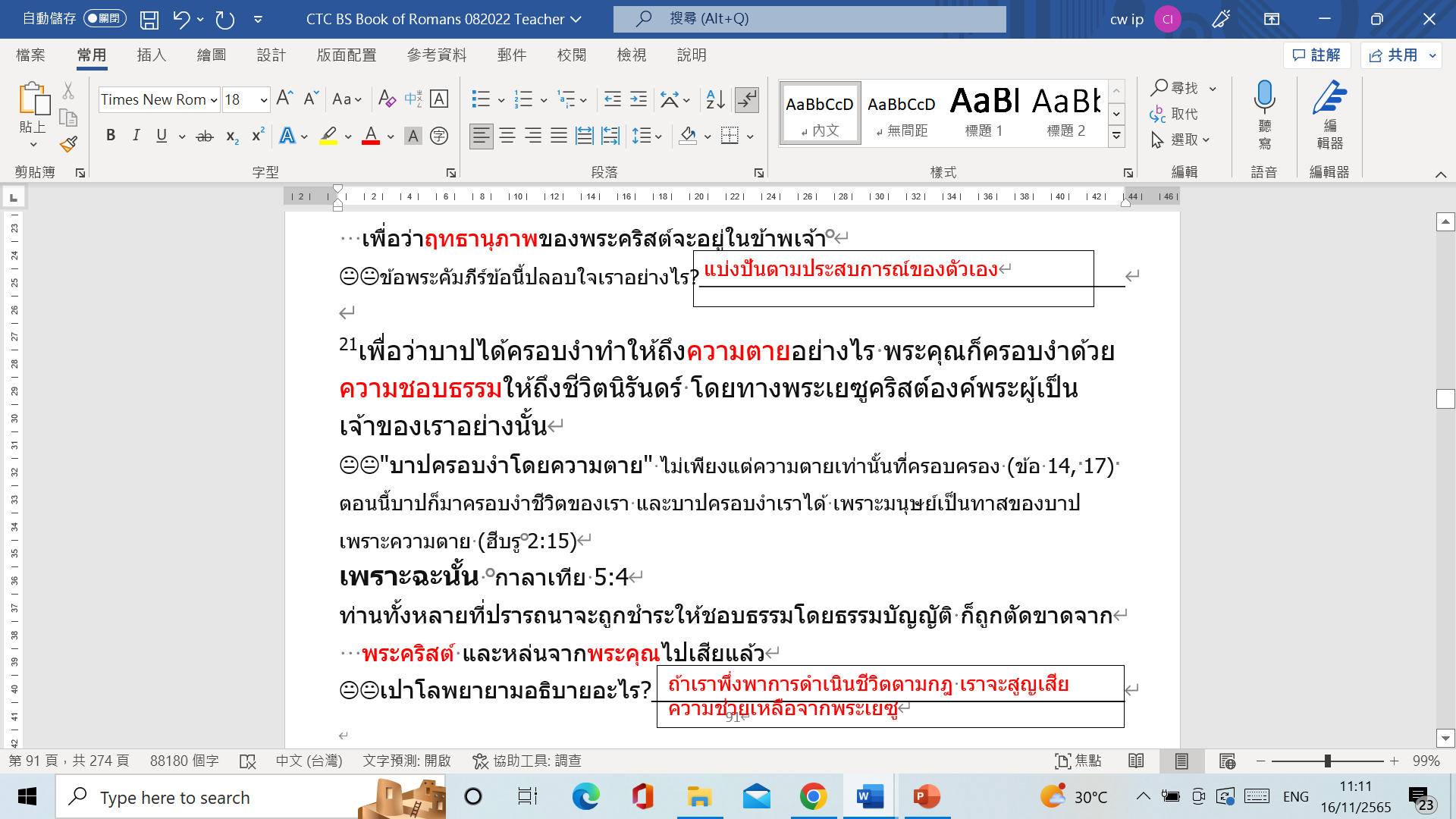 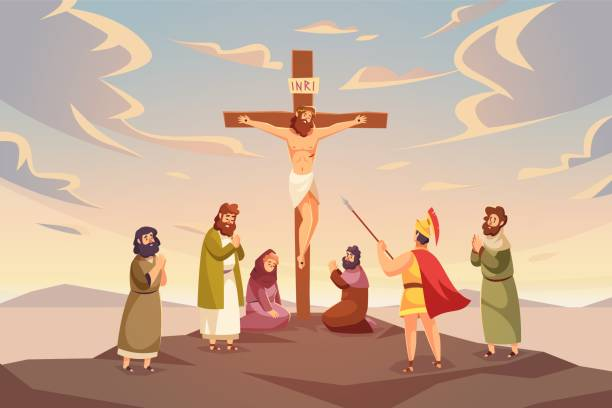